Кабинет географии
Коллекции
МОБУ «СОШ «Кудровский ЦО №1» г.Кудрово Всеволожского районаЛенинградской области
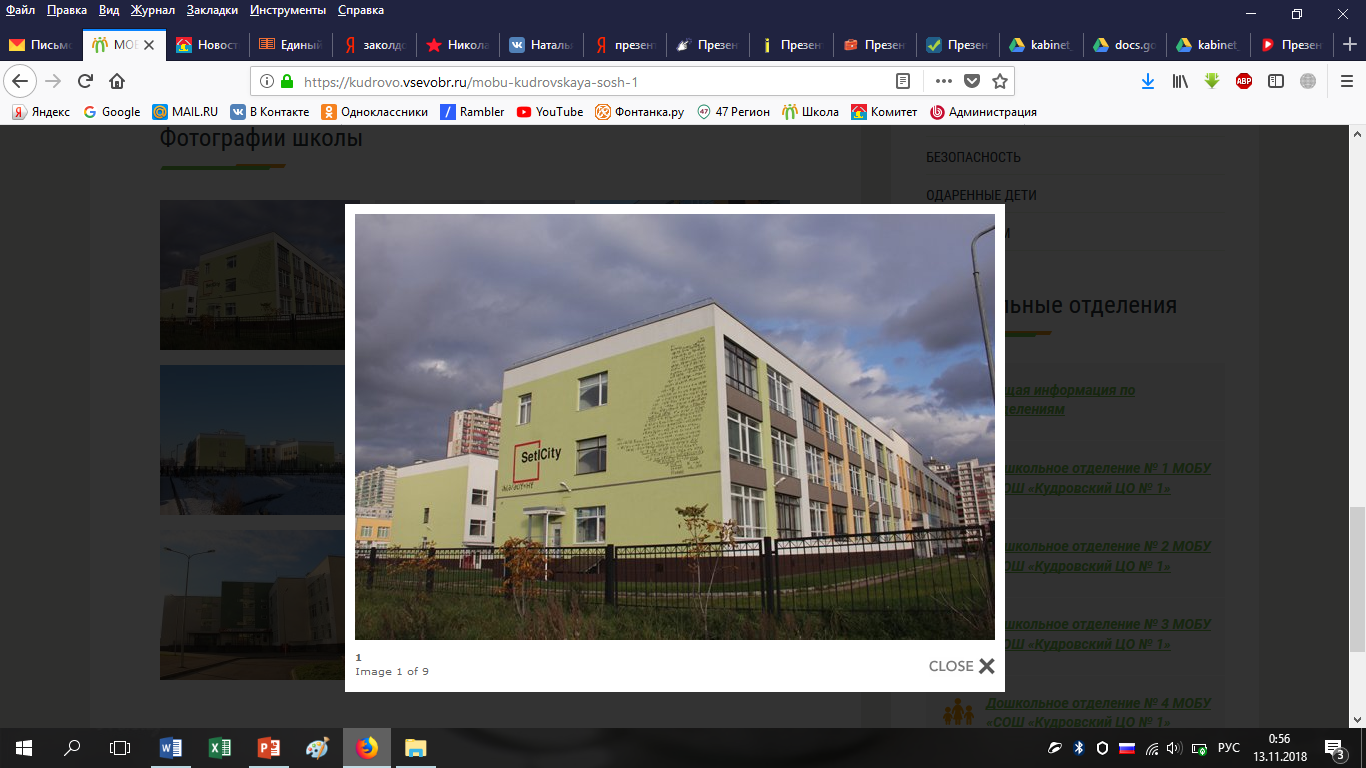 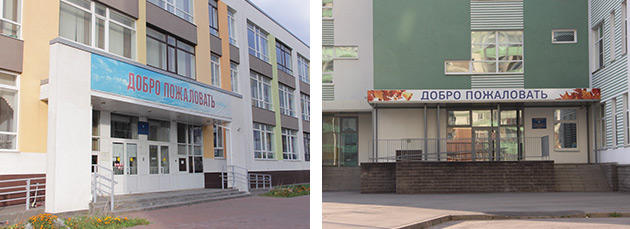 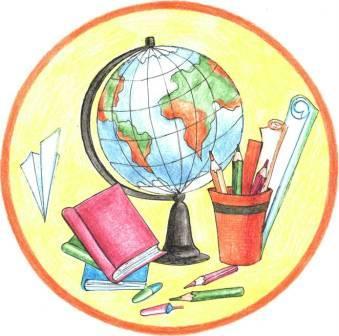 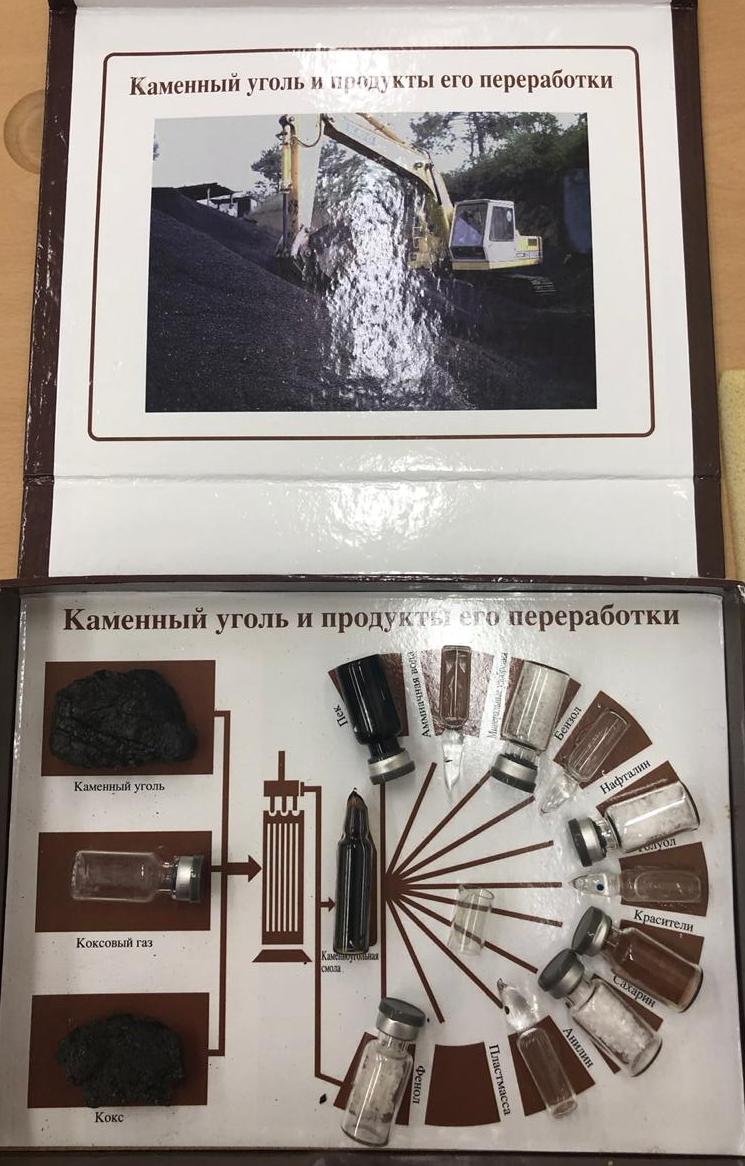 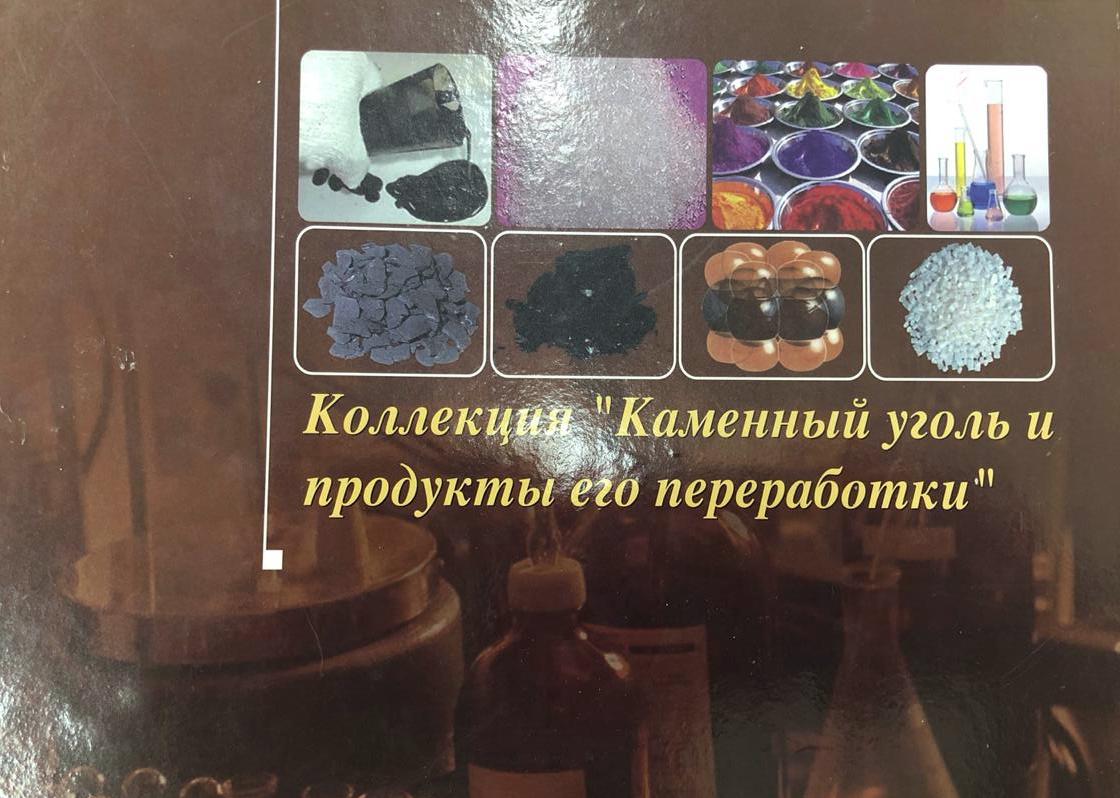 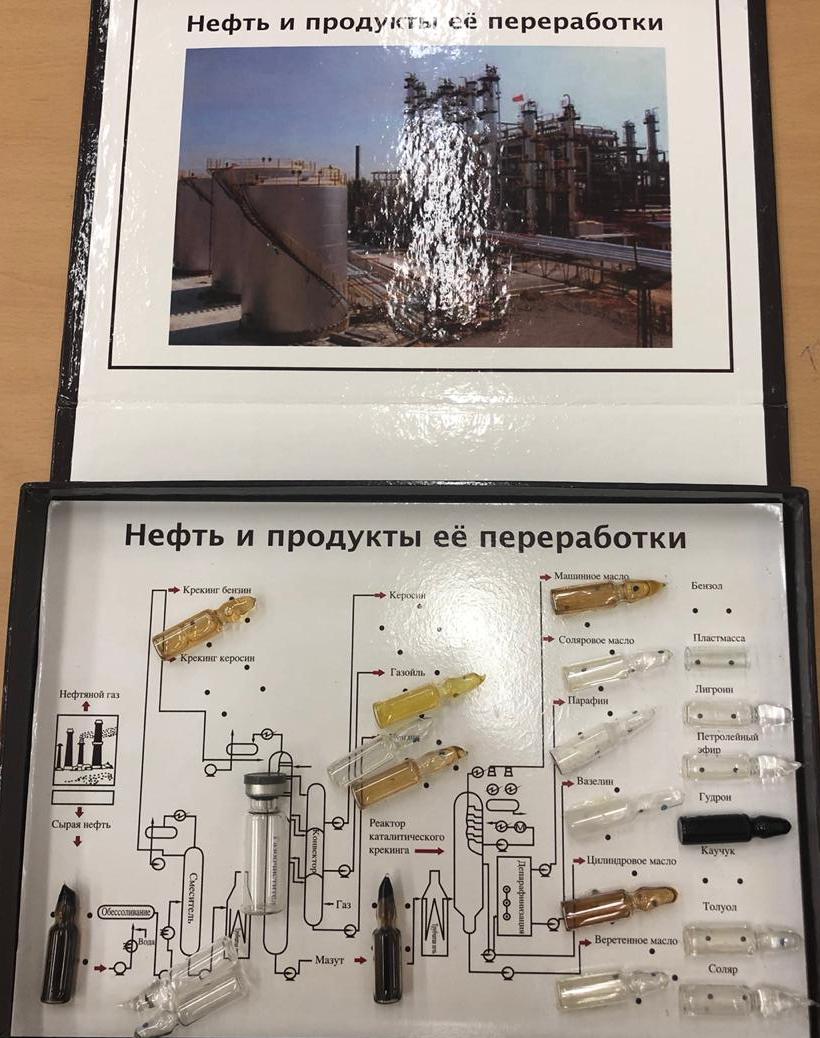 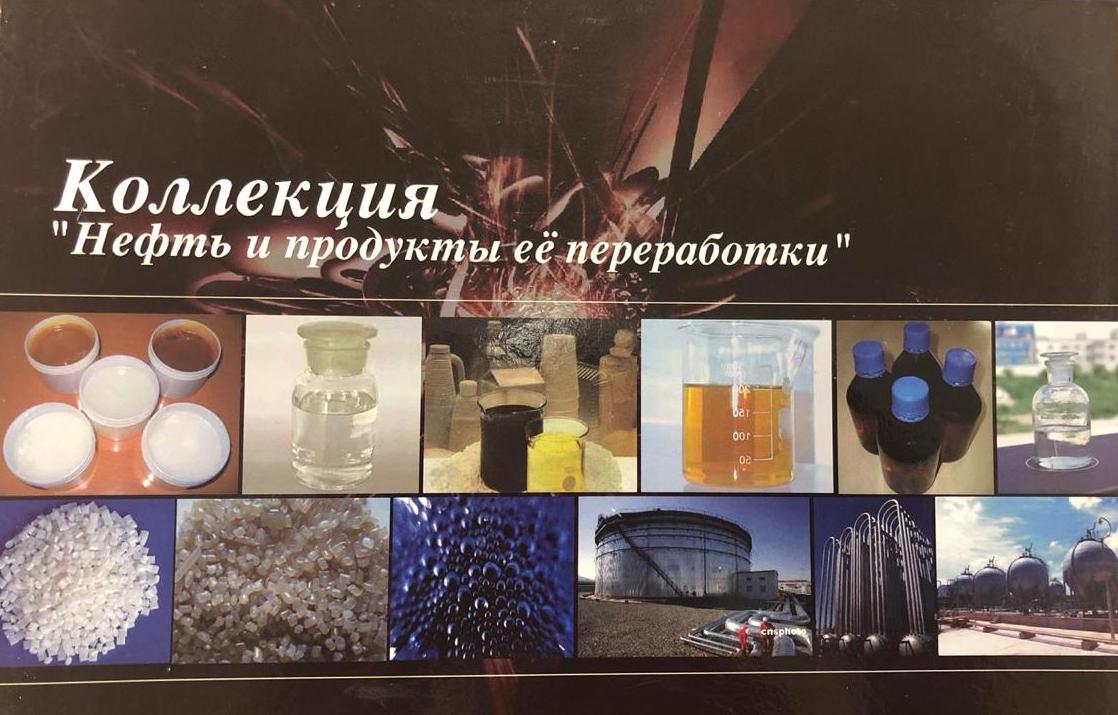 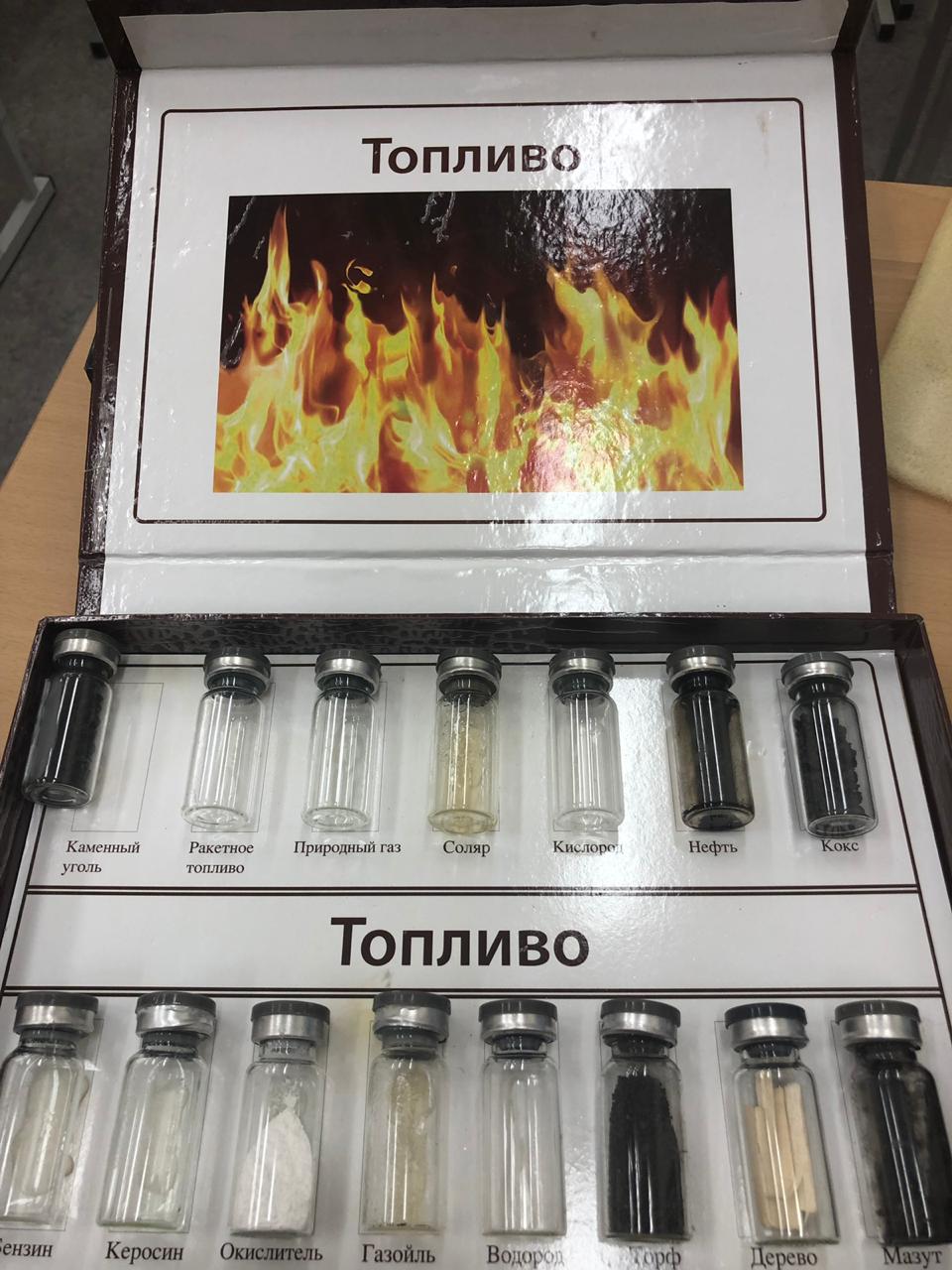 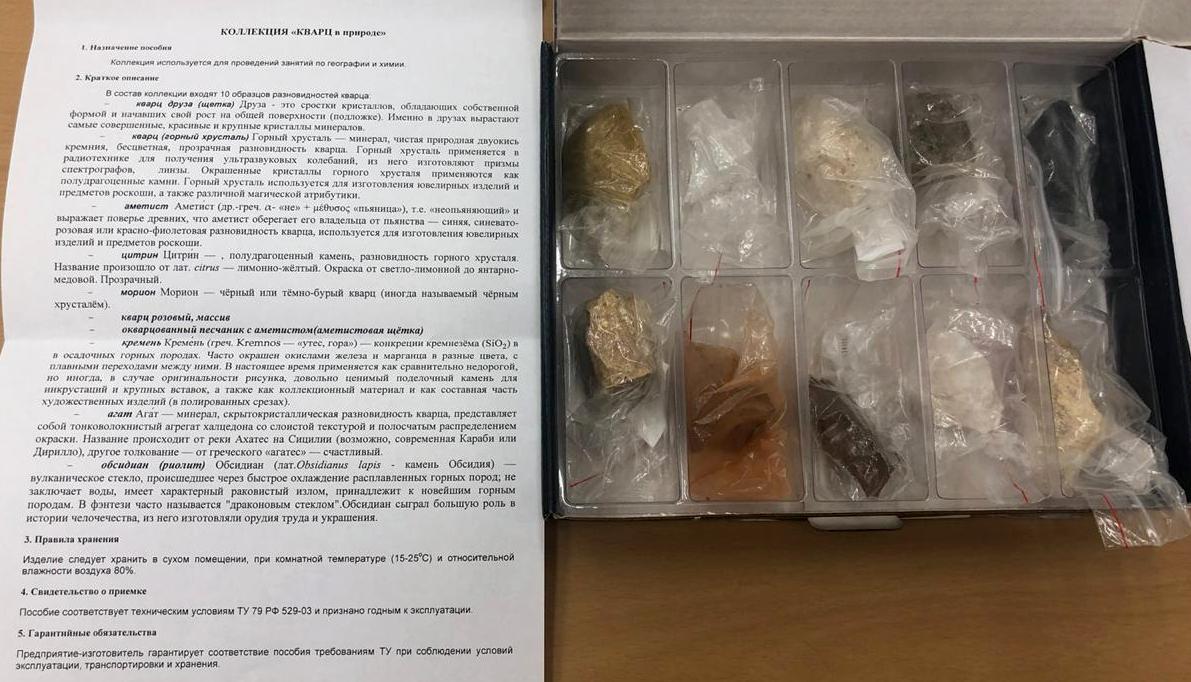 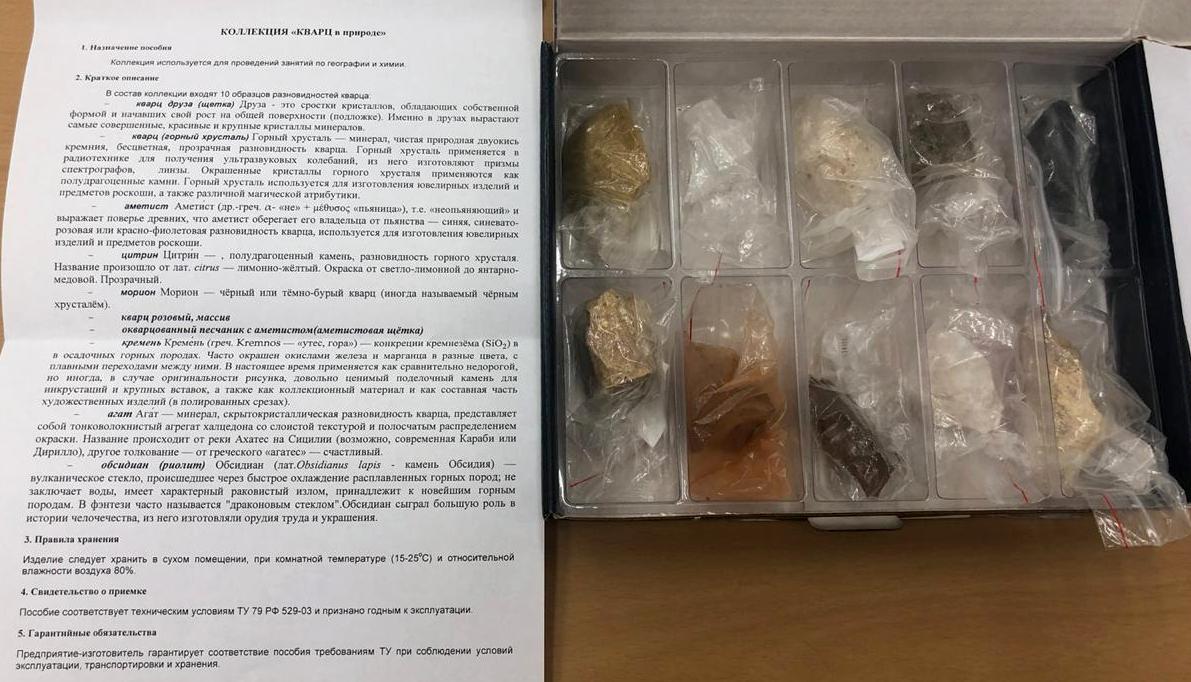 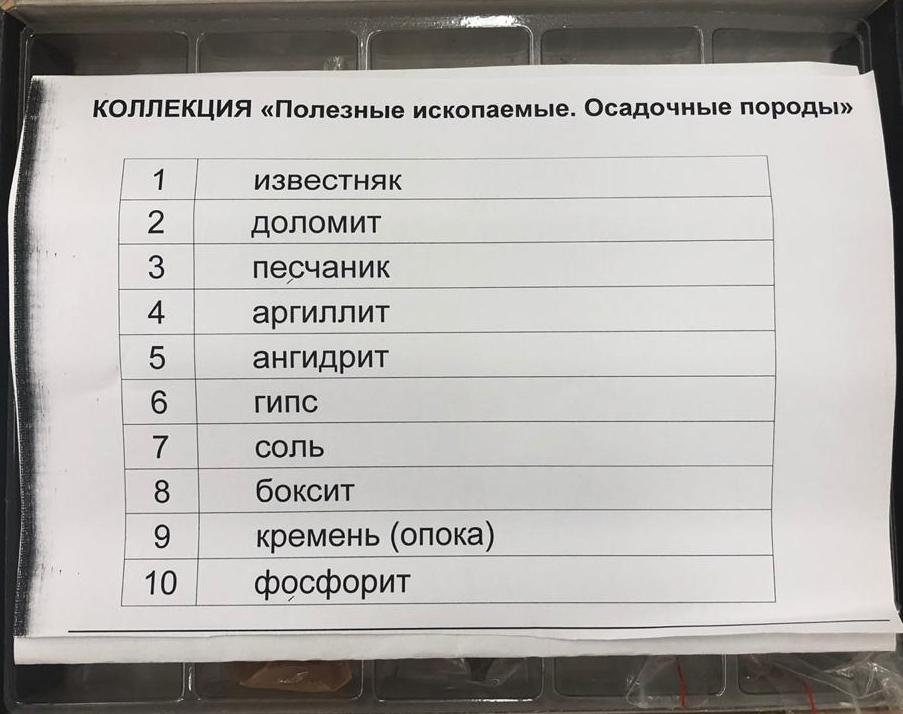 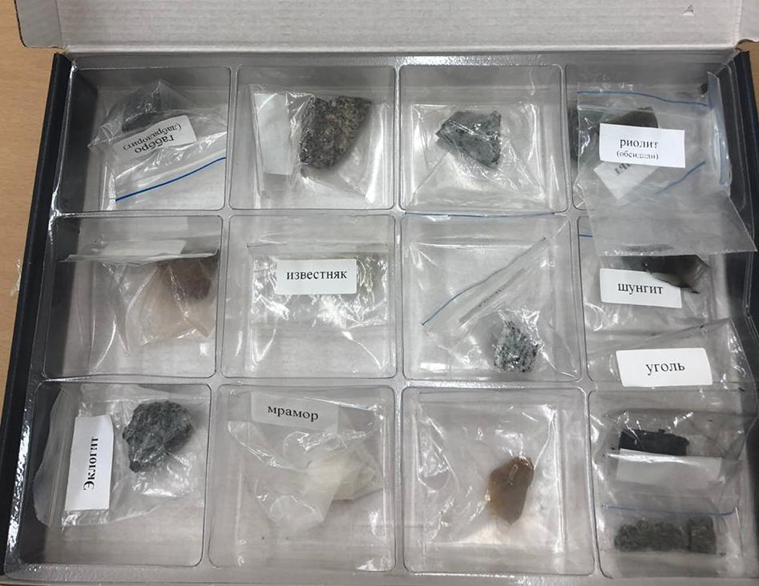 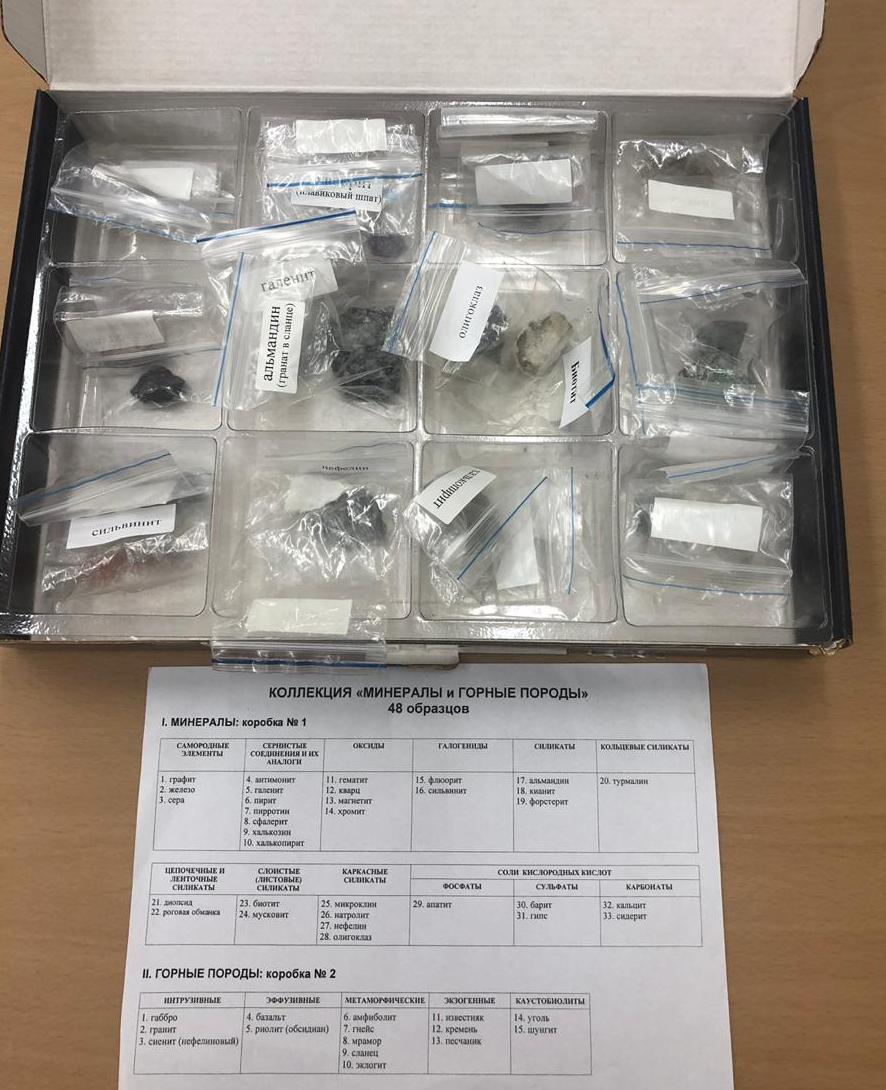 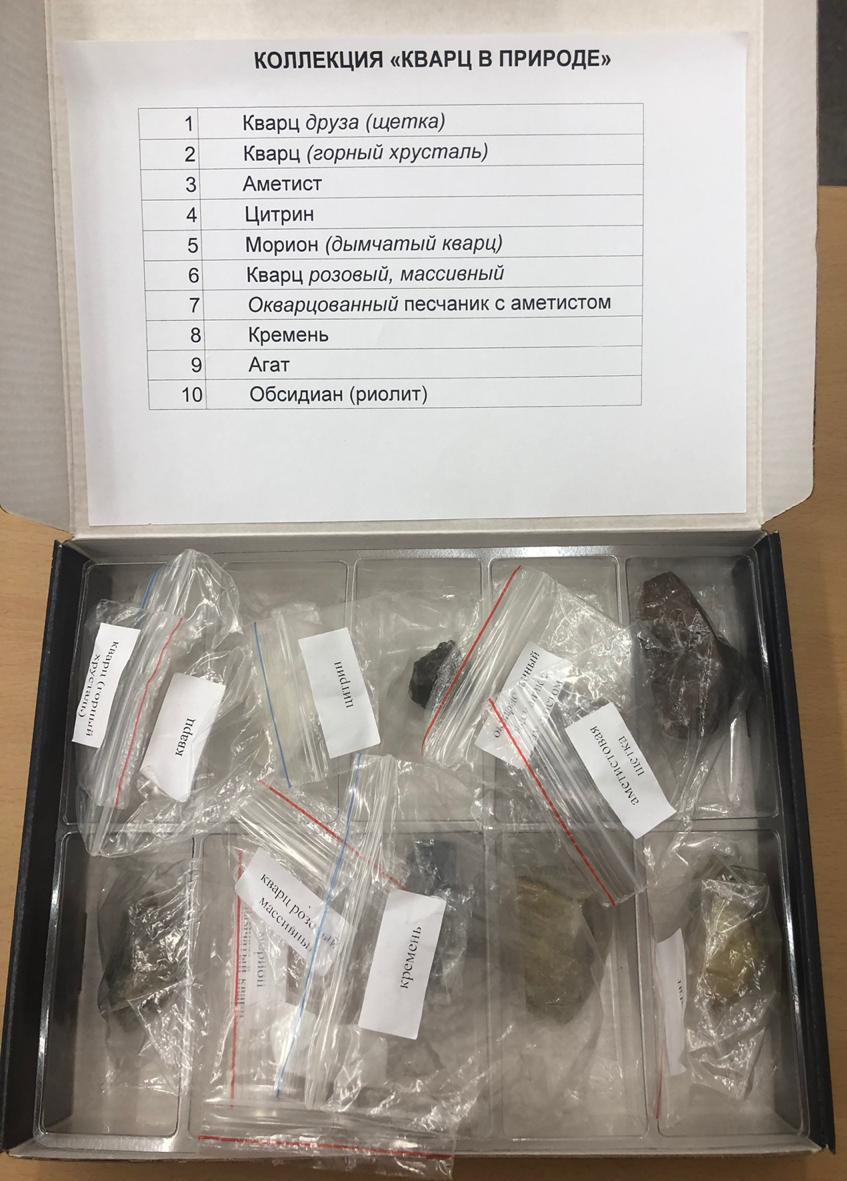 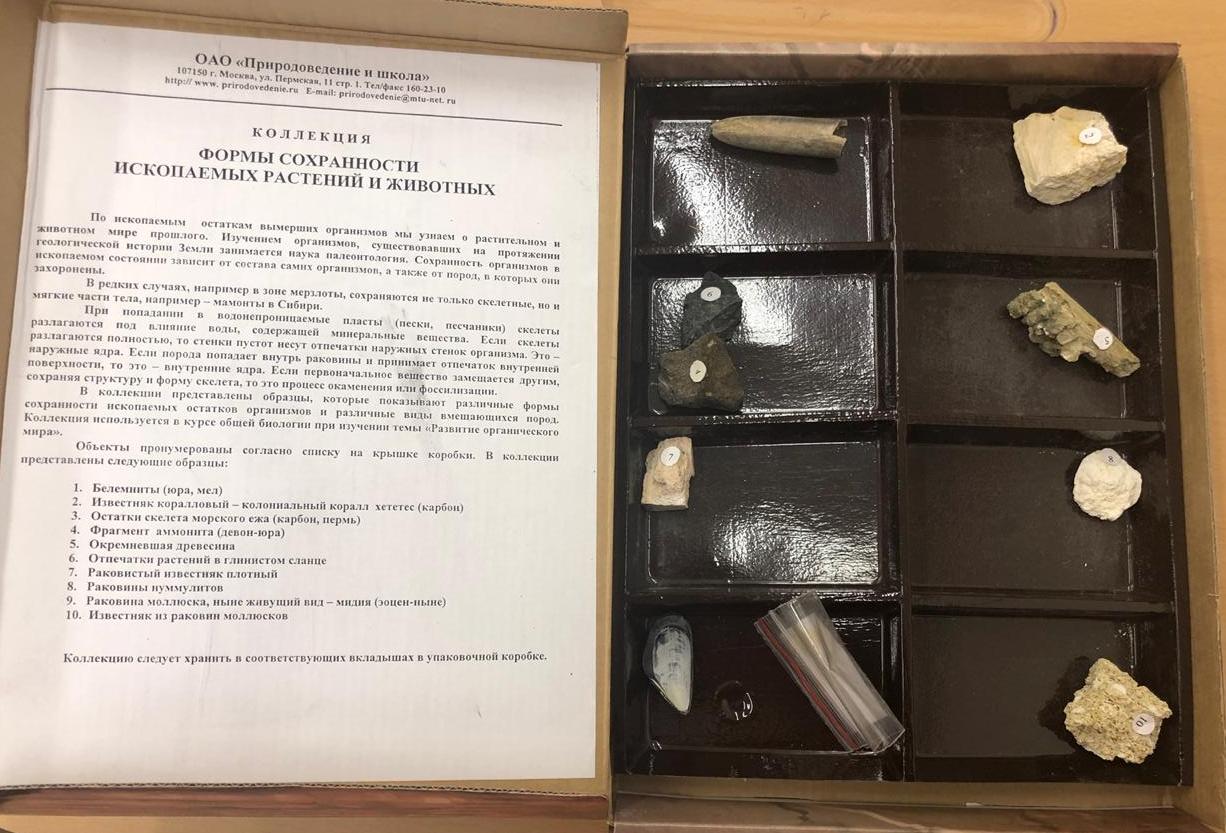 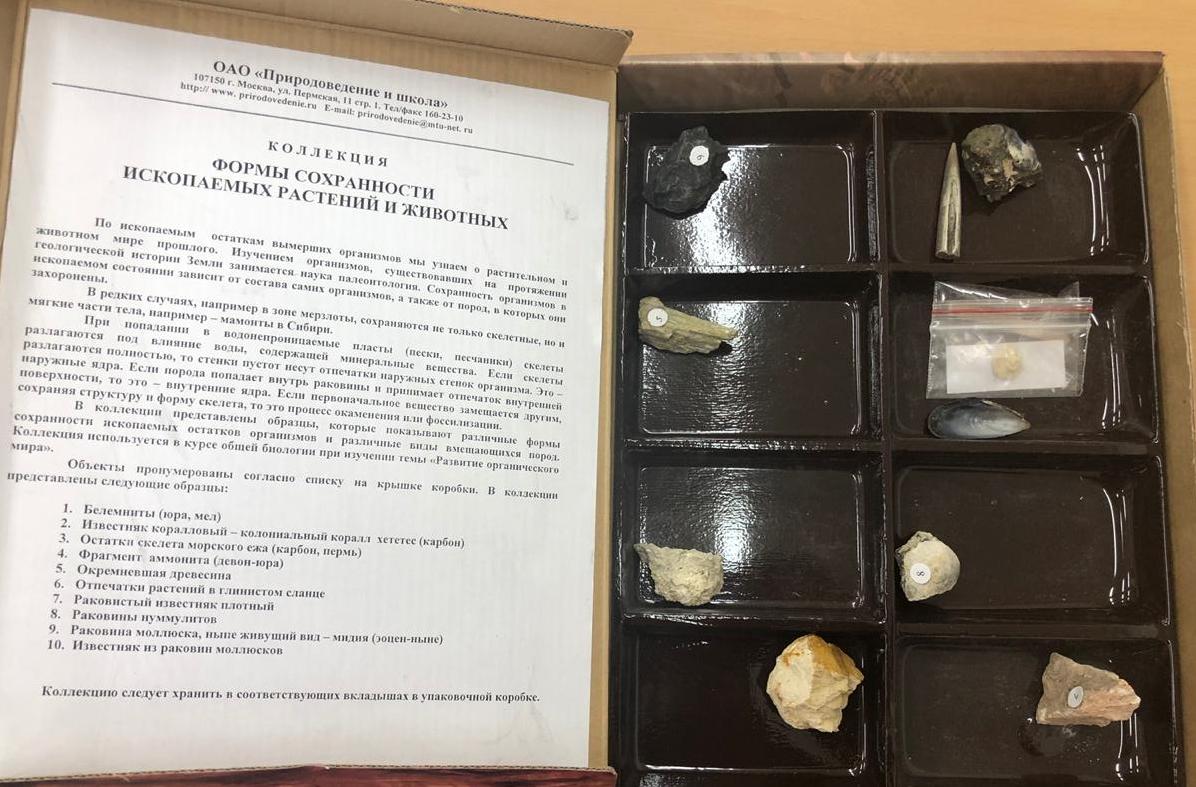 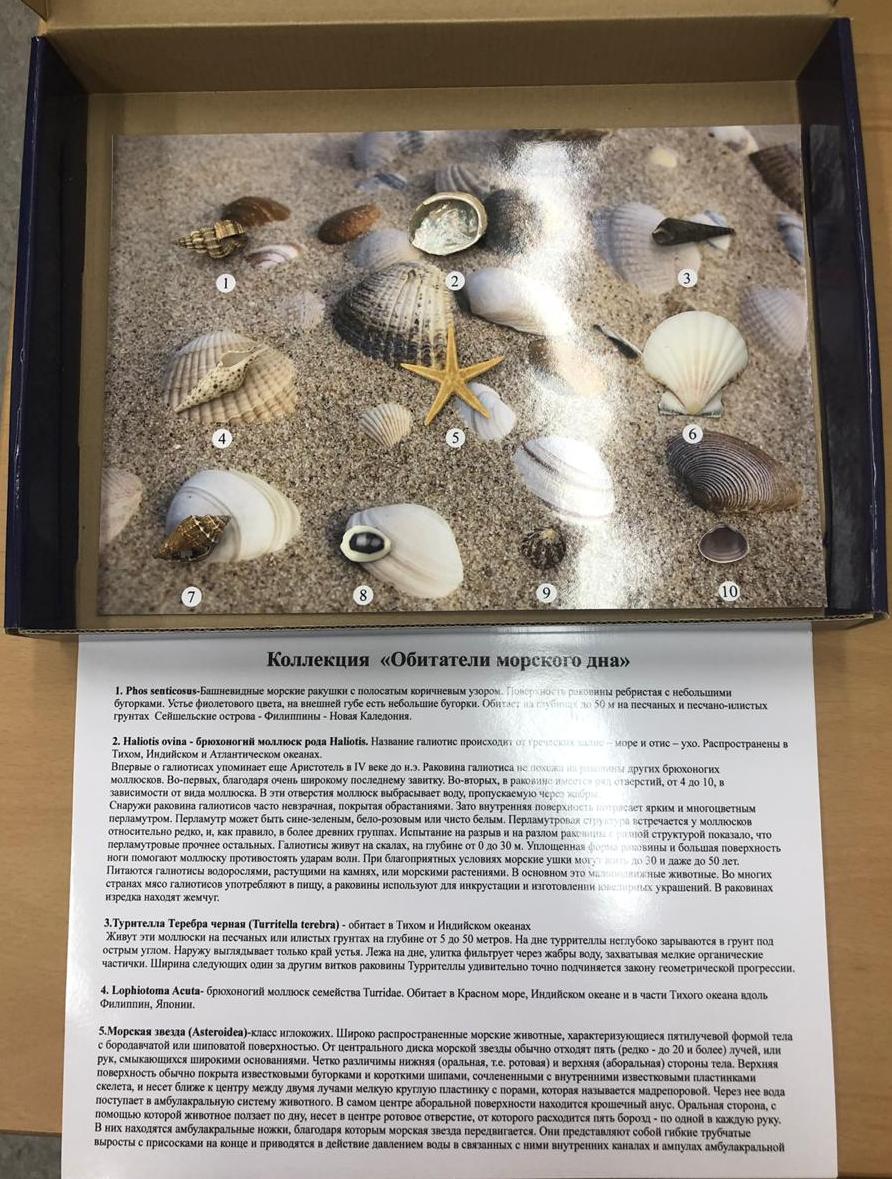 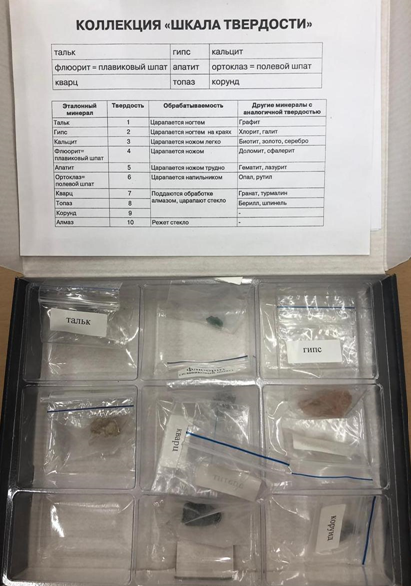 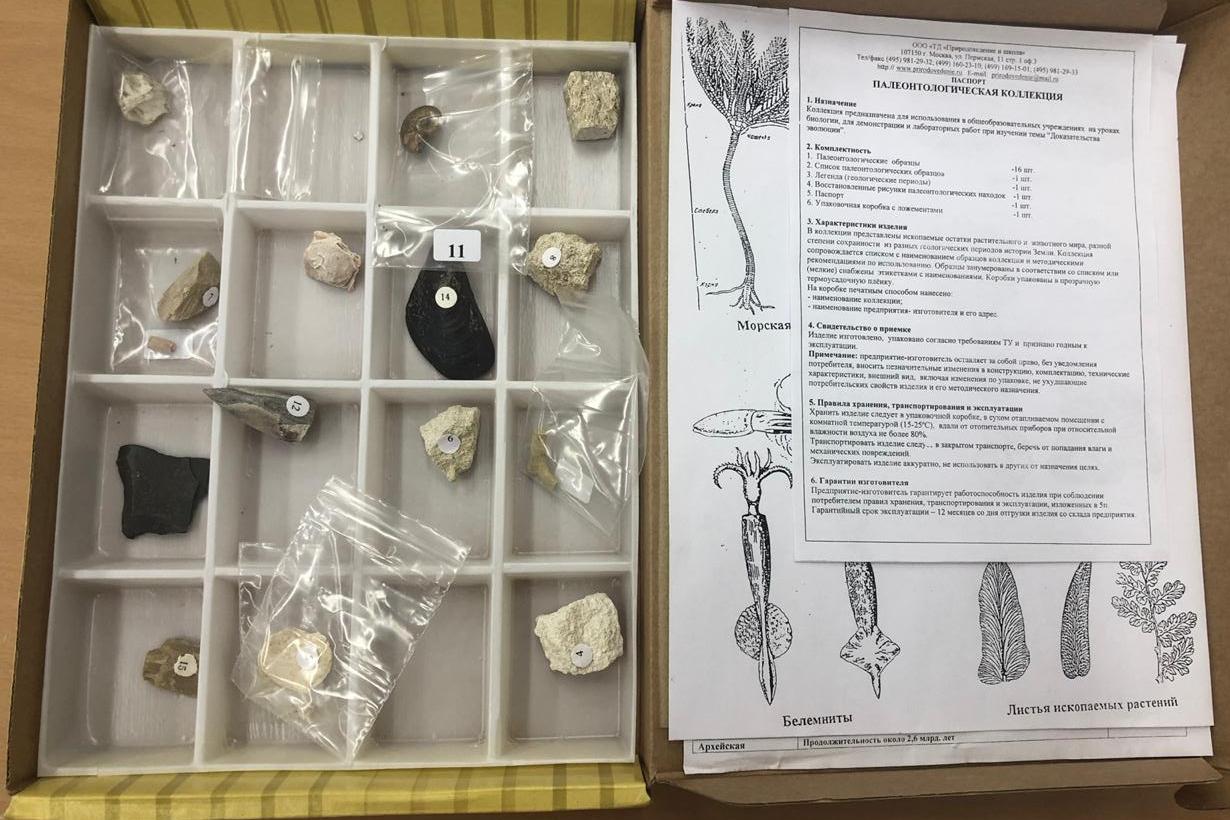 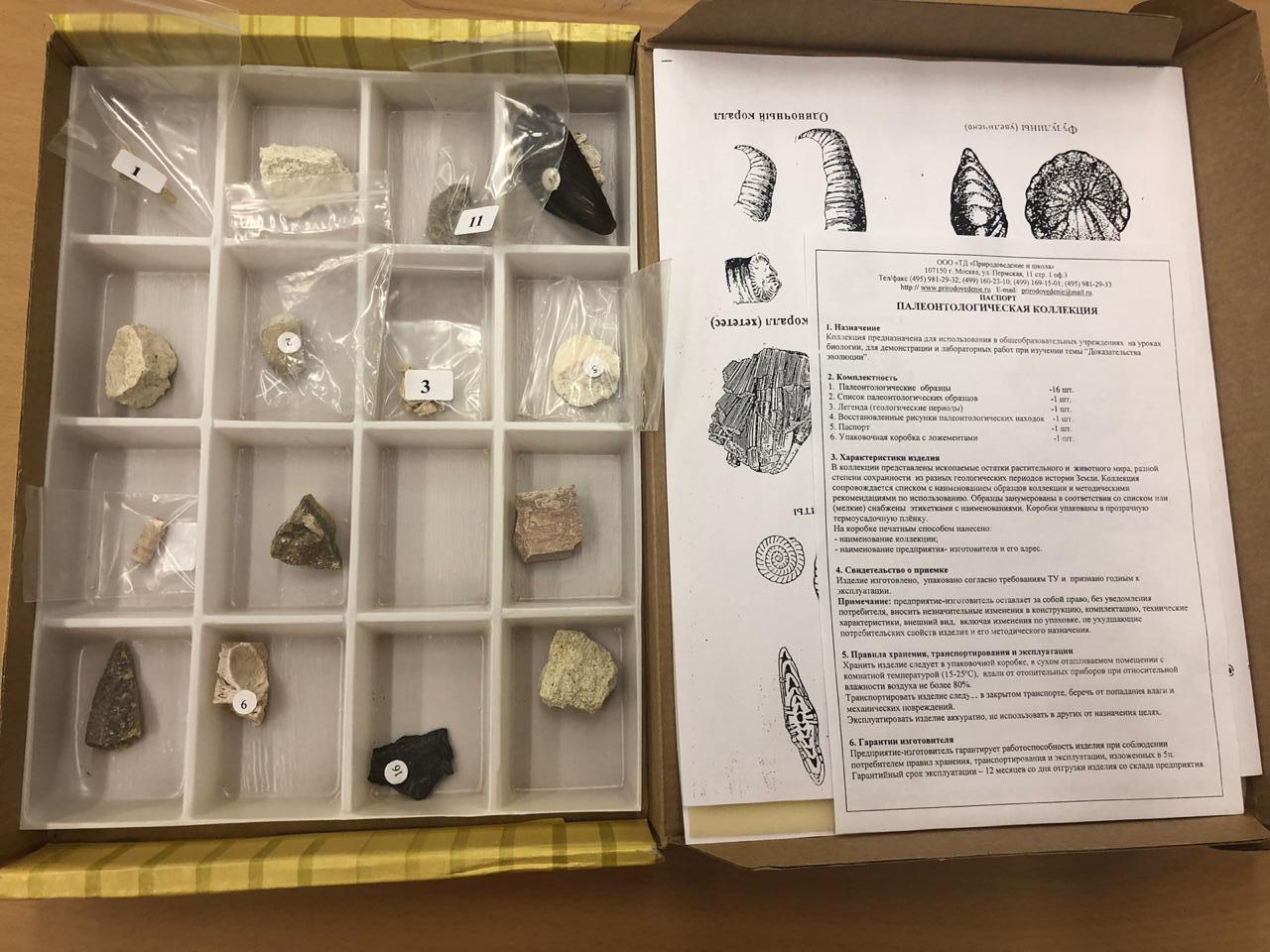 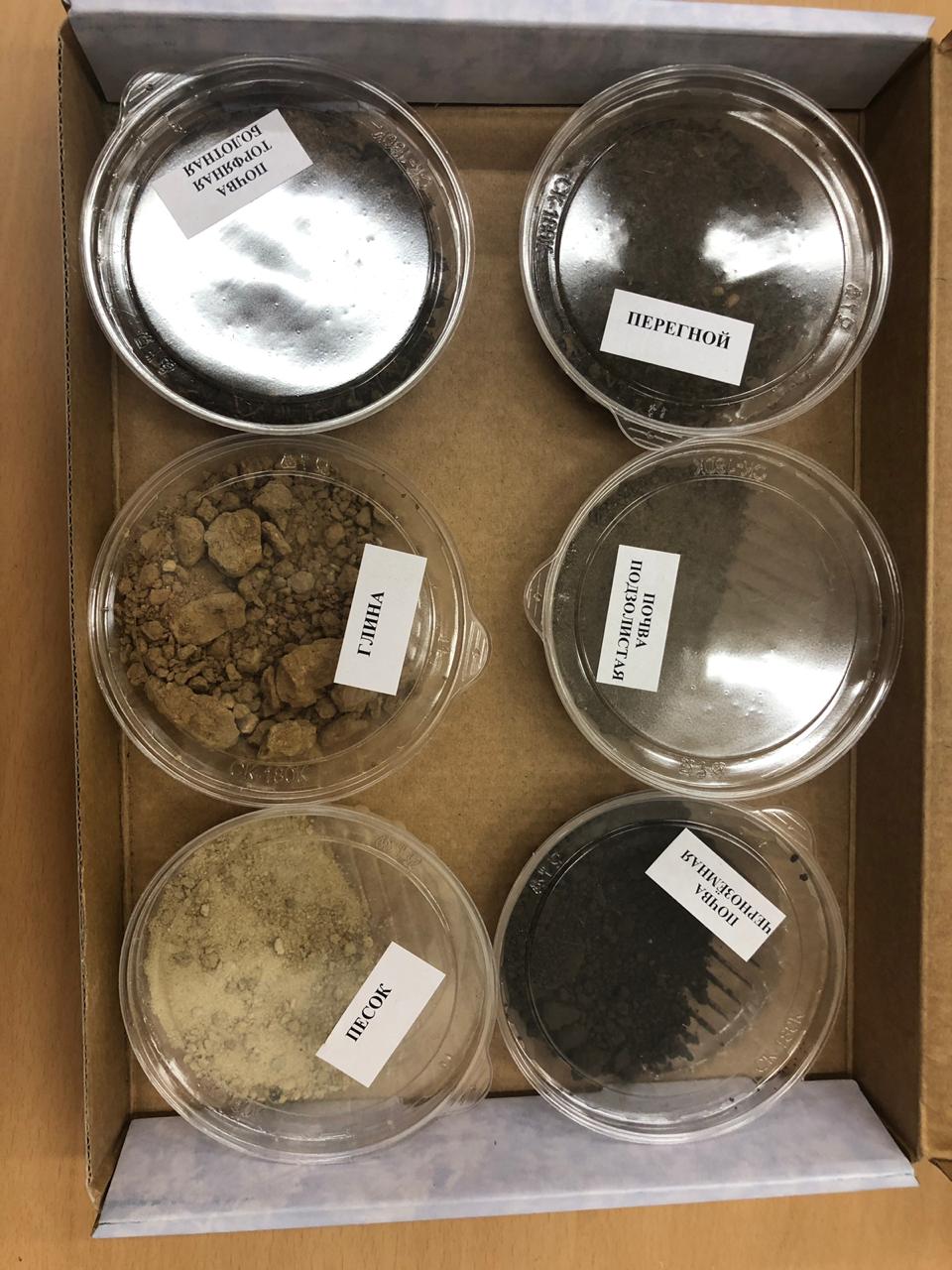 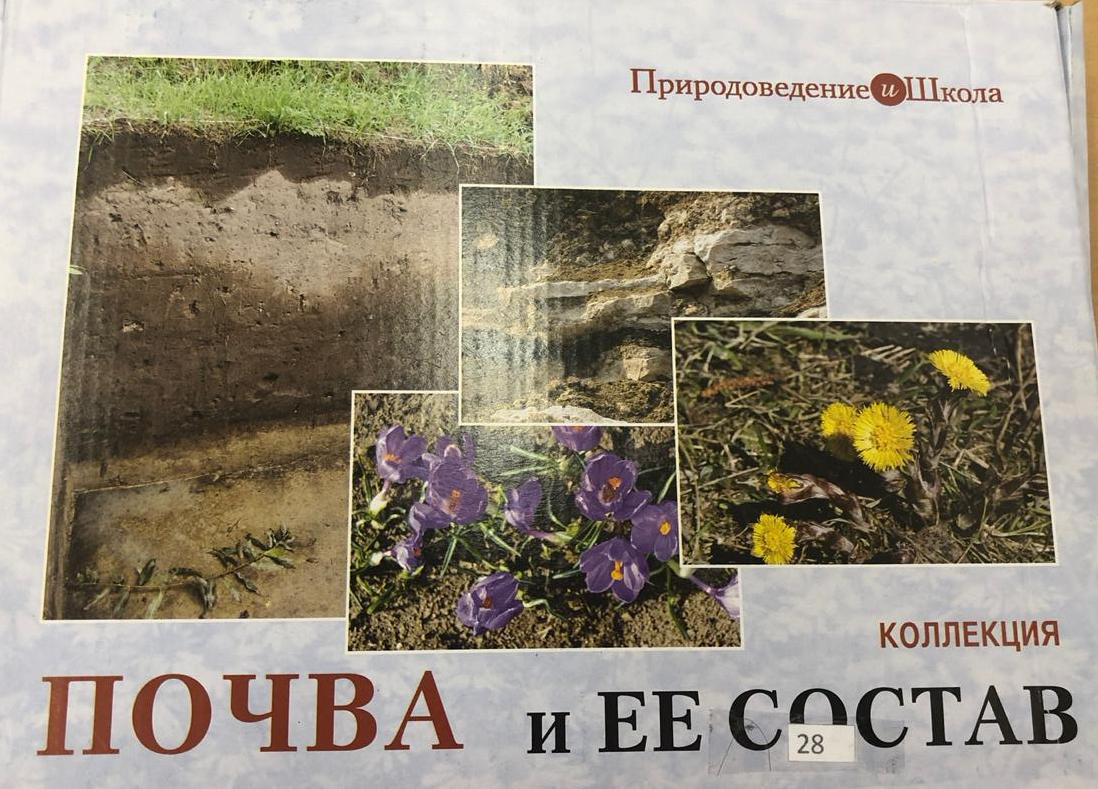 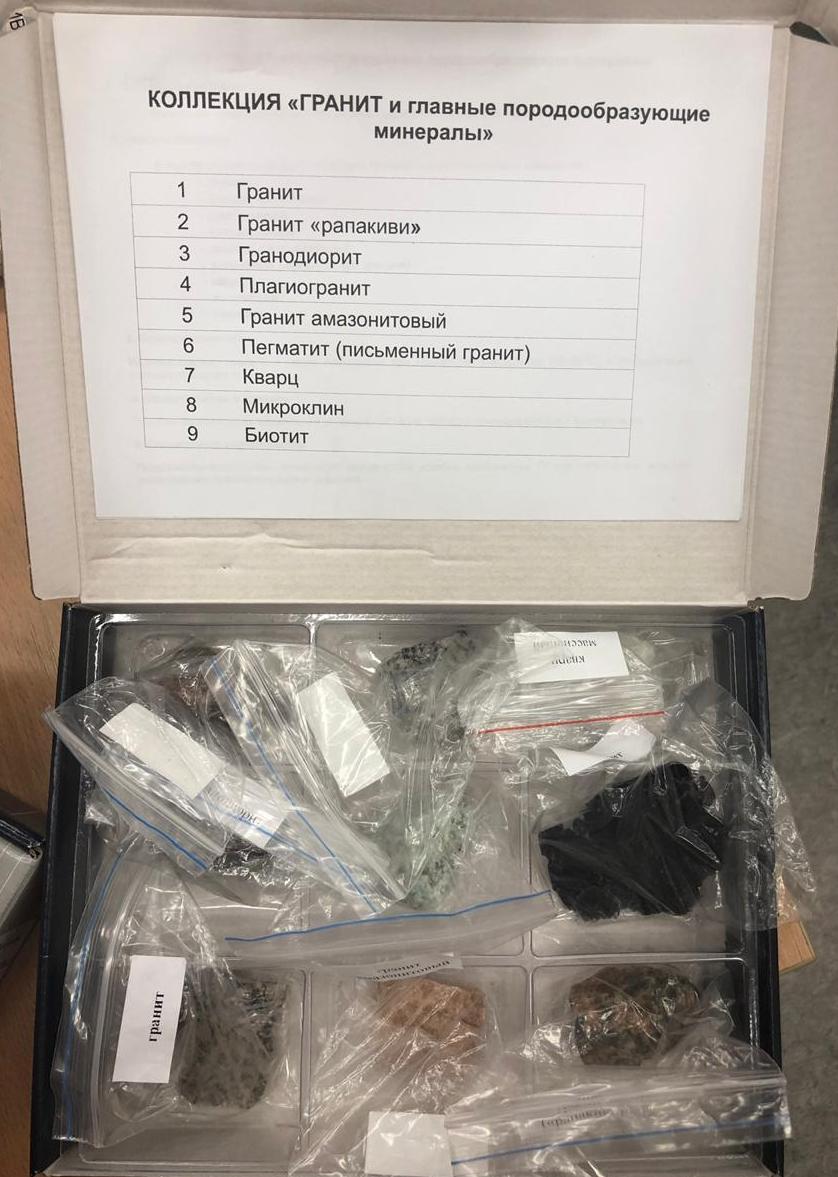 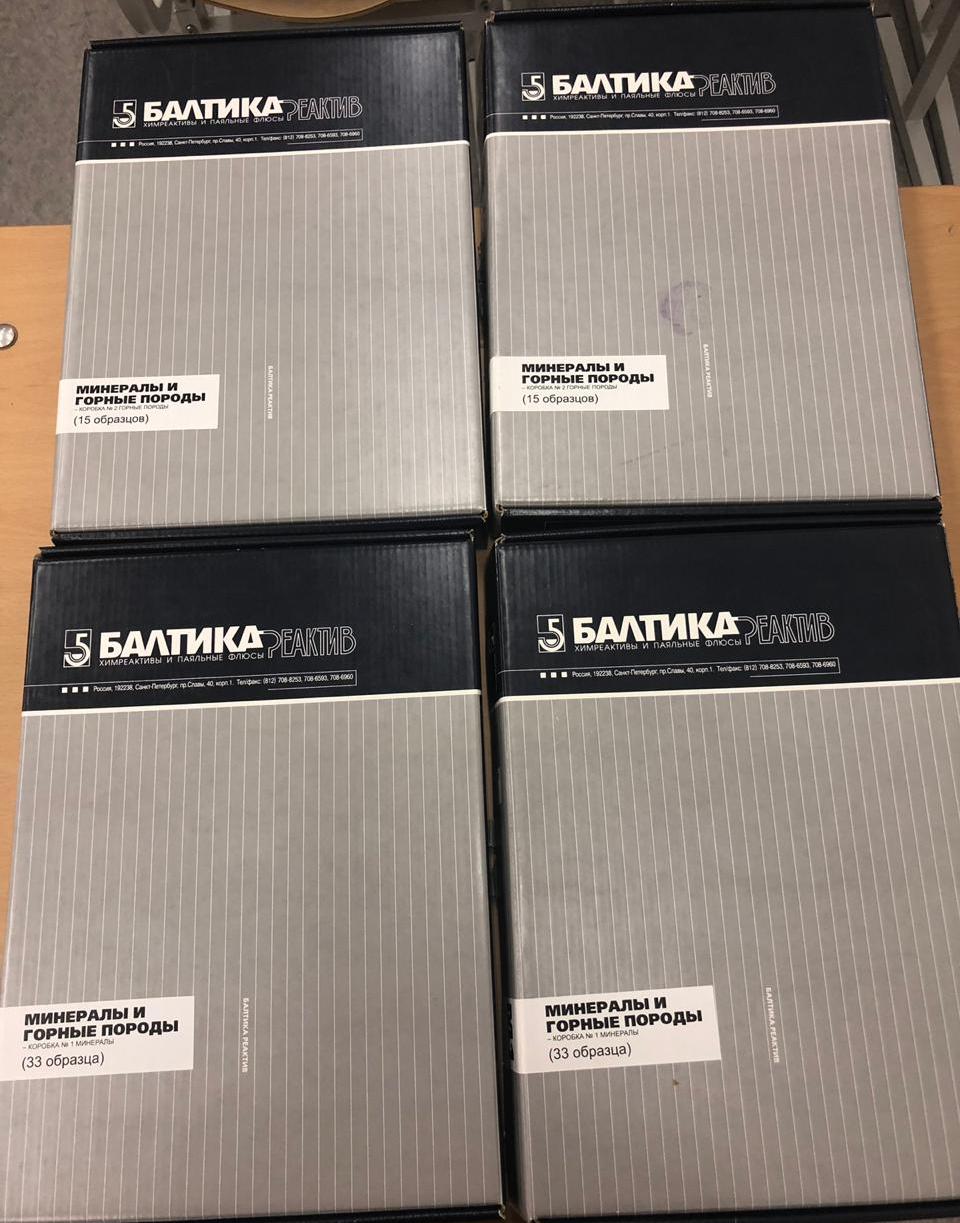 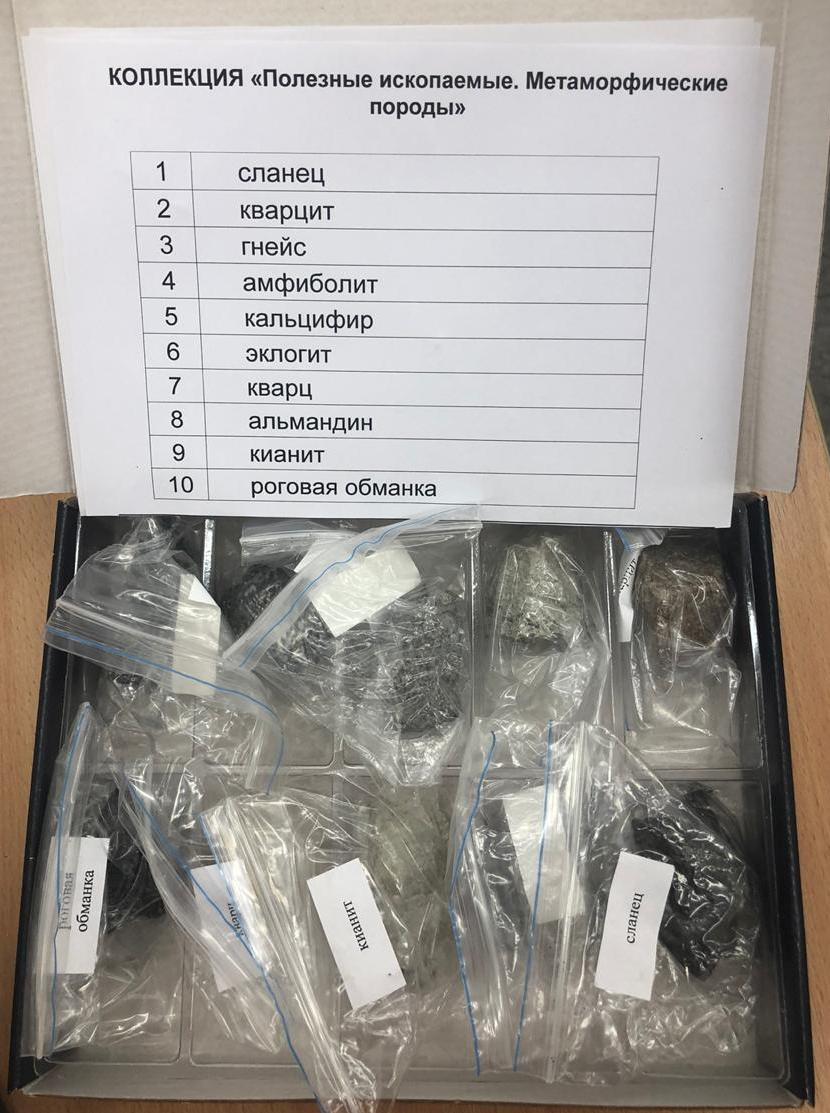 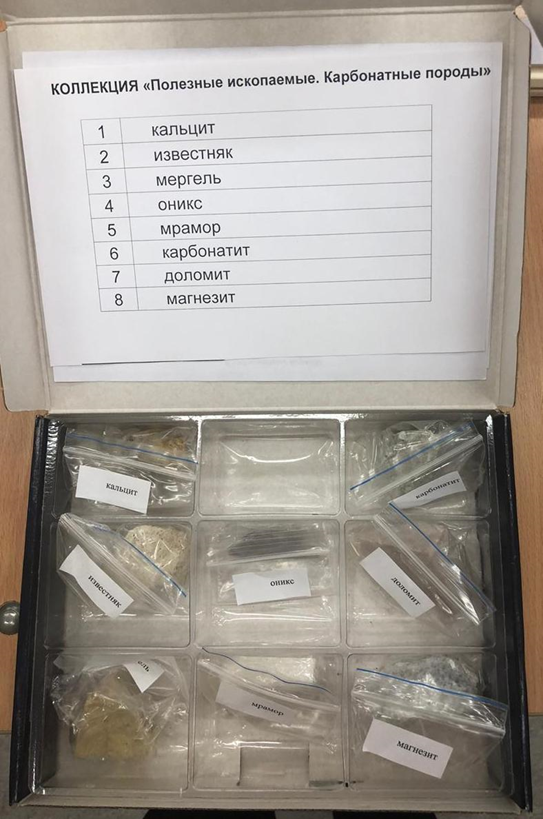 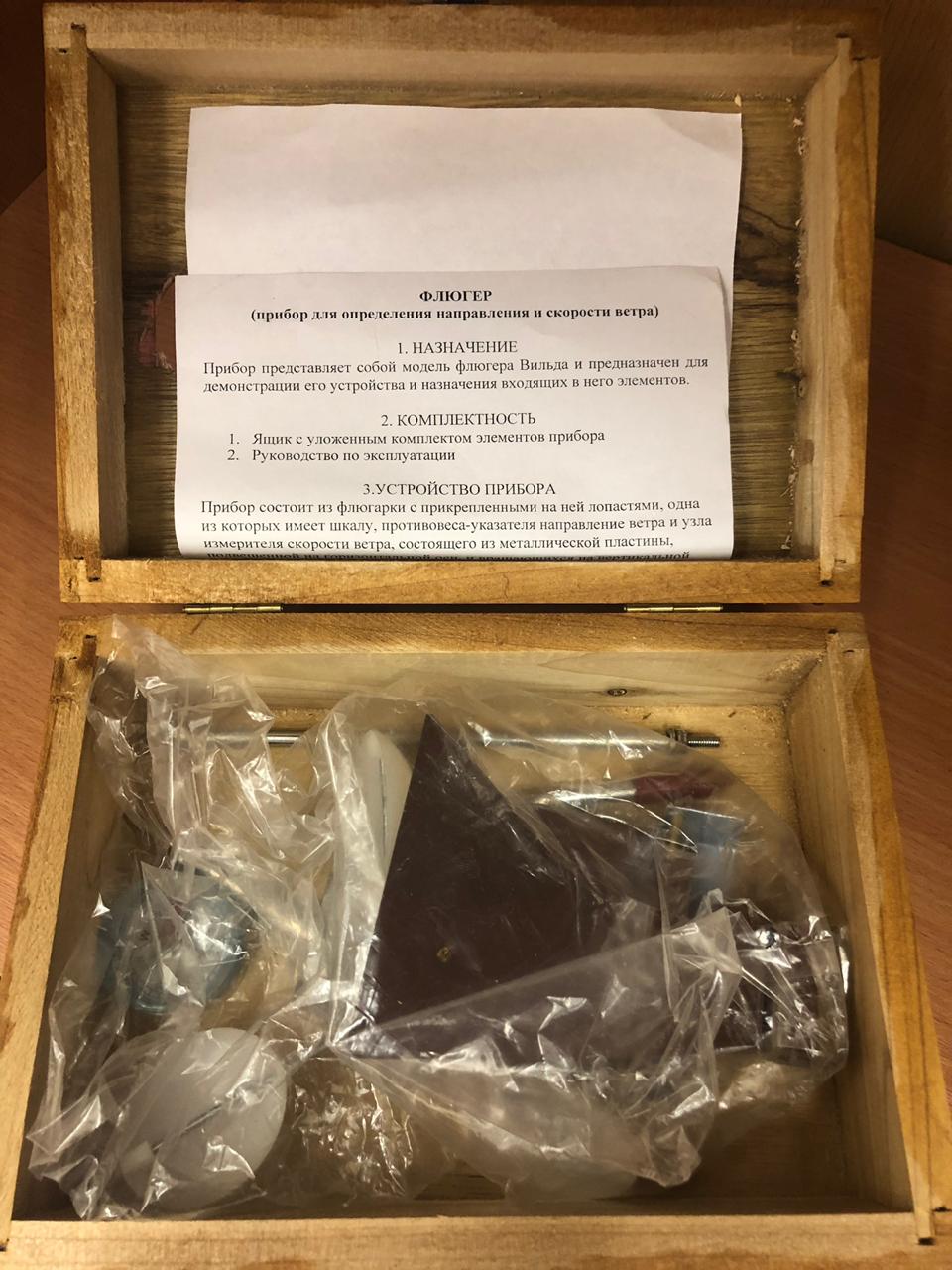 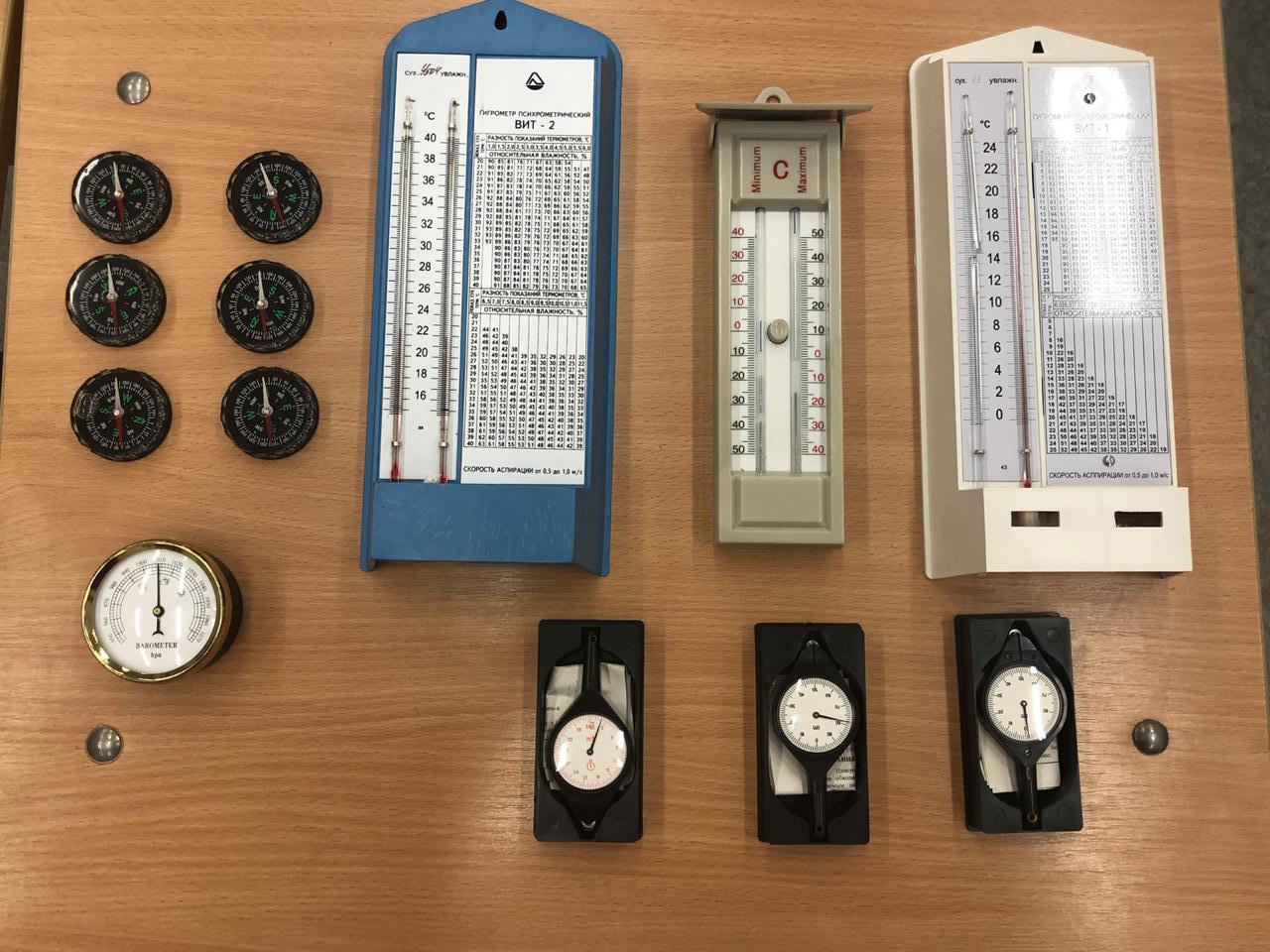 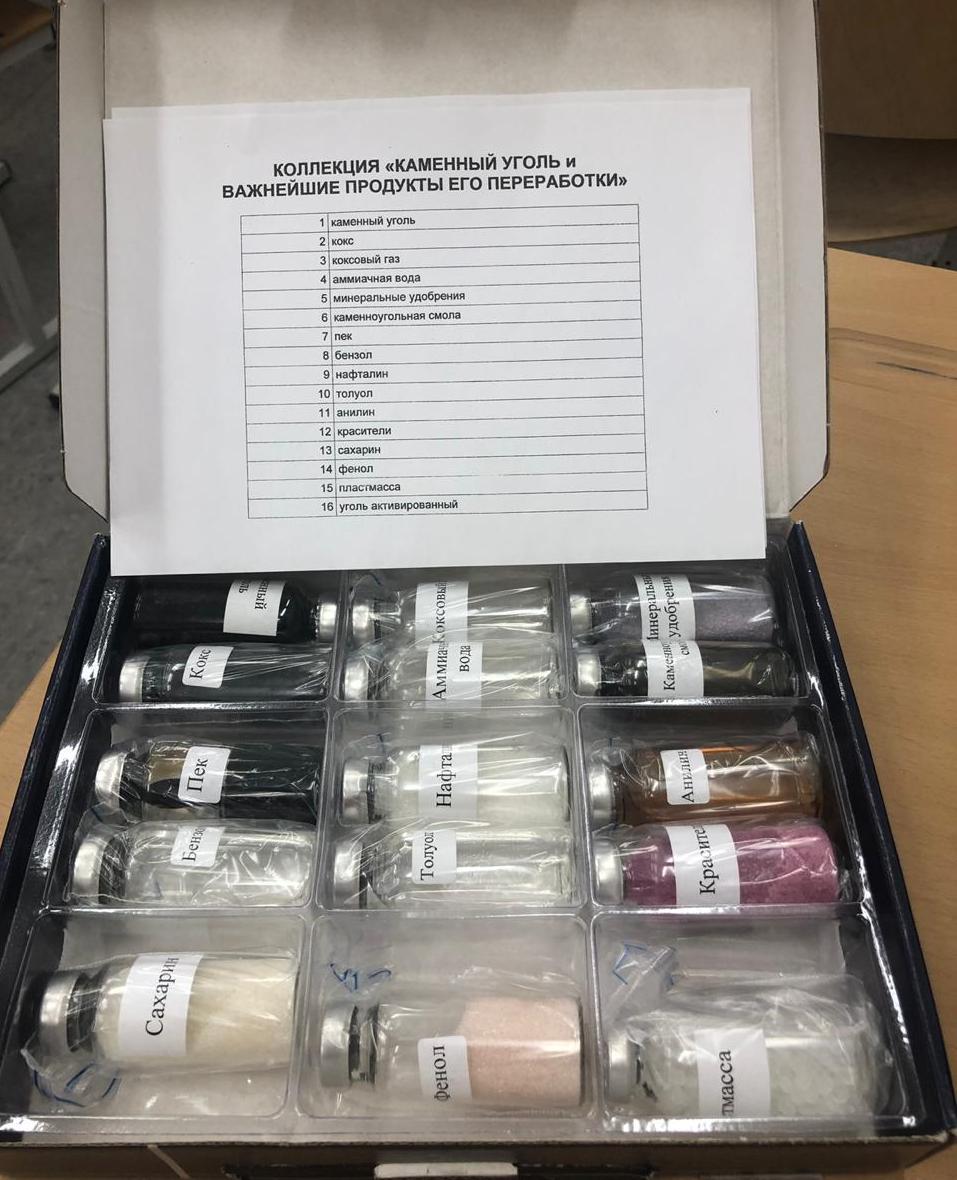 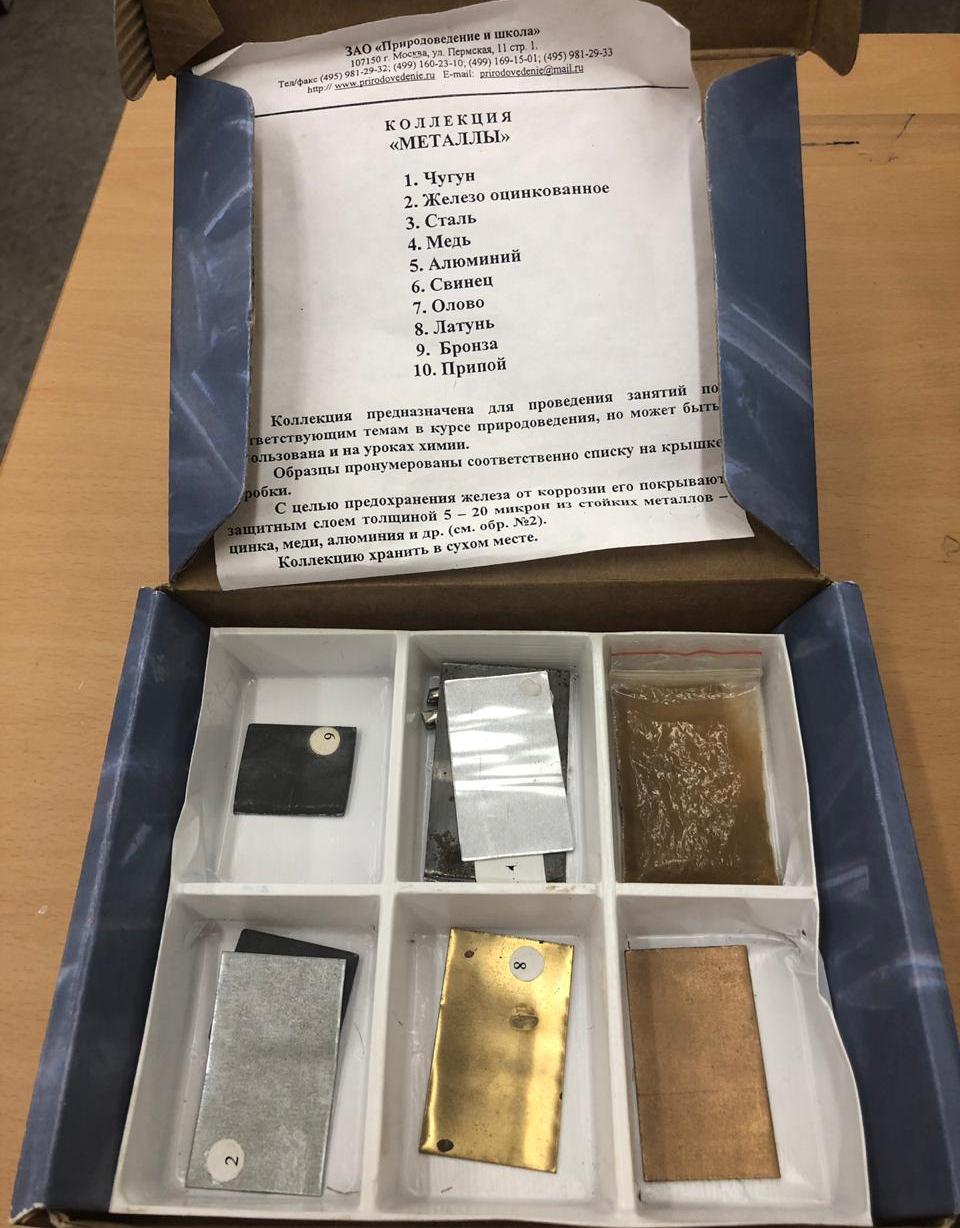 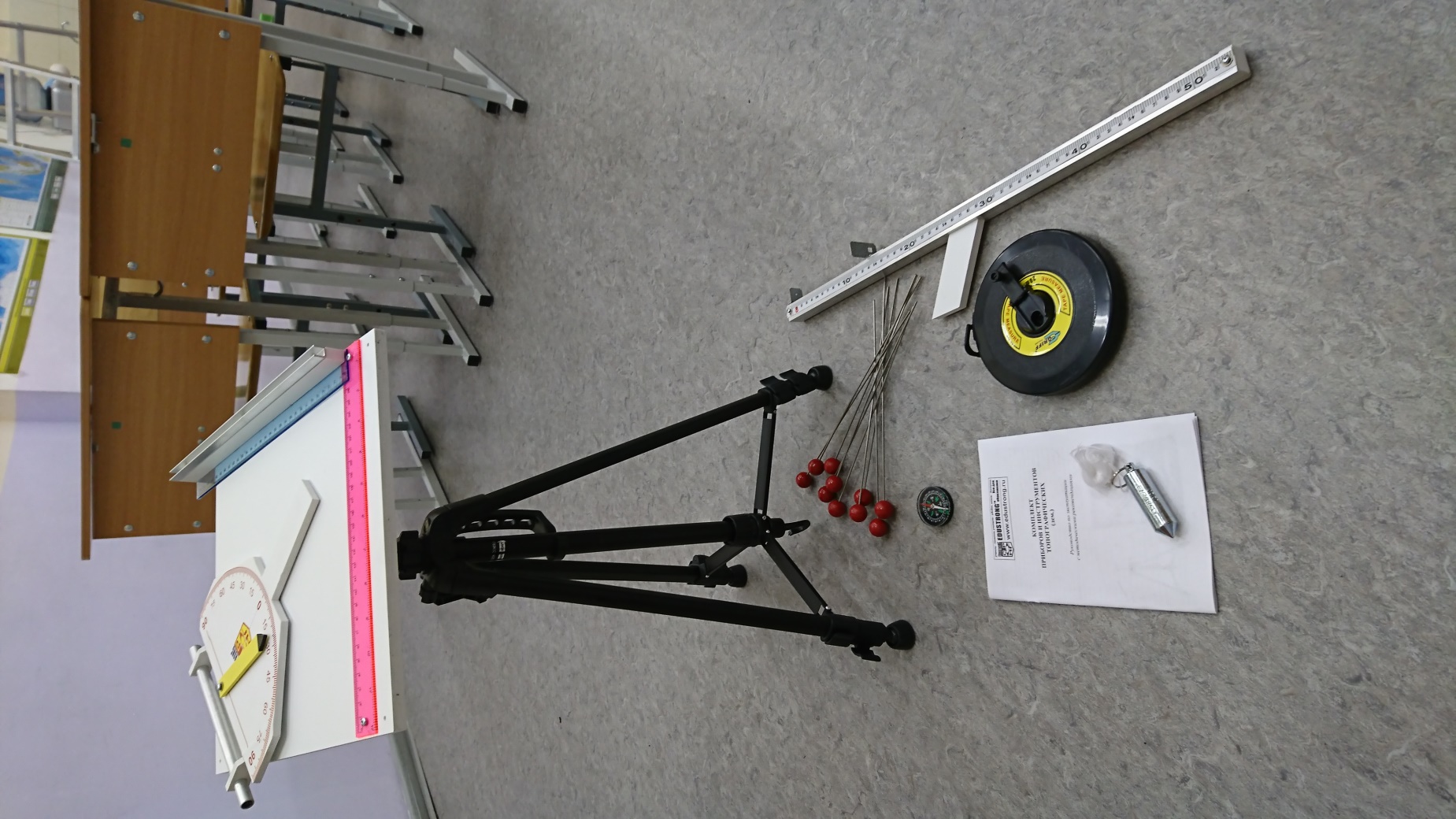 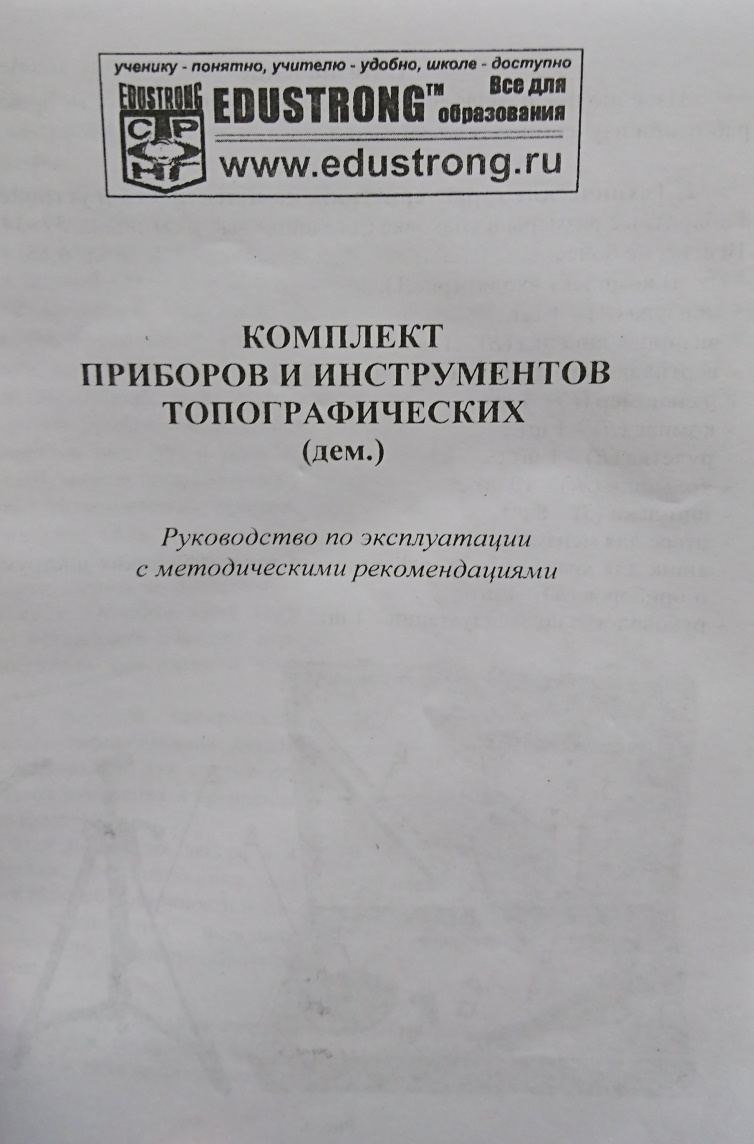 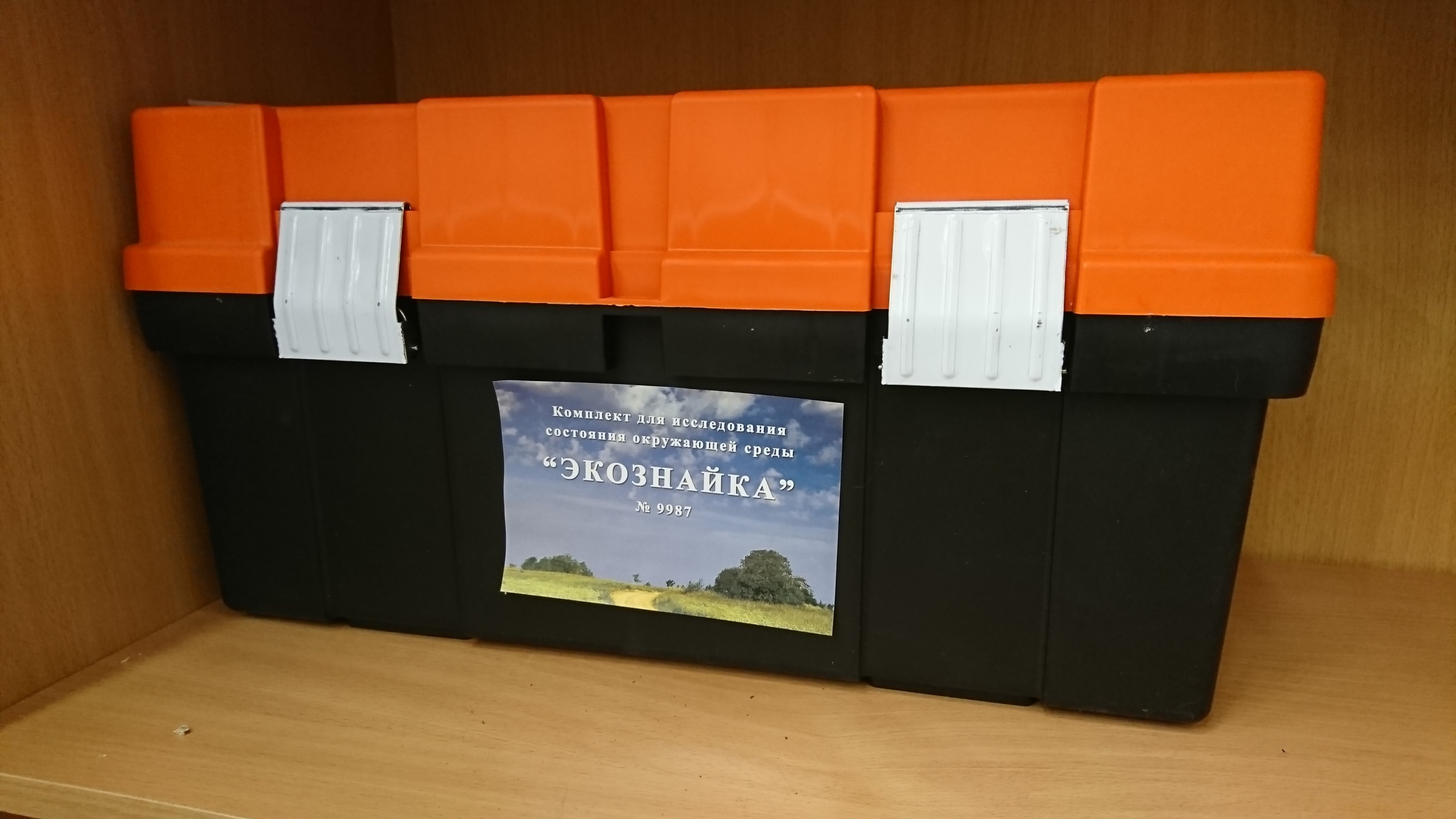 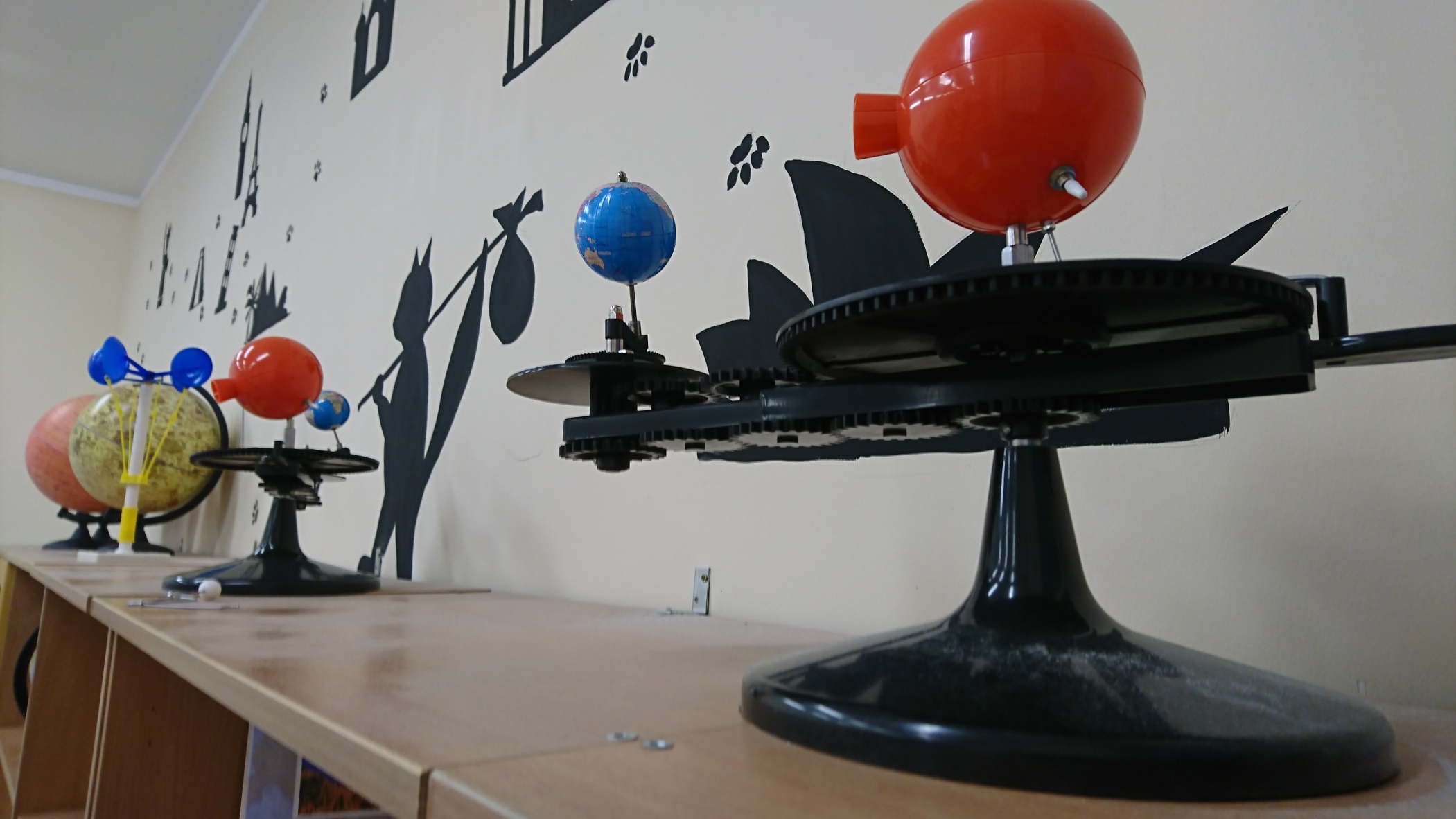